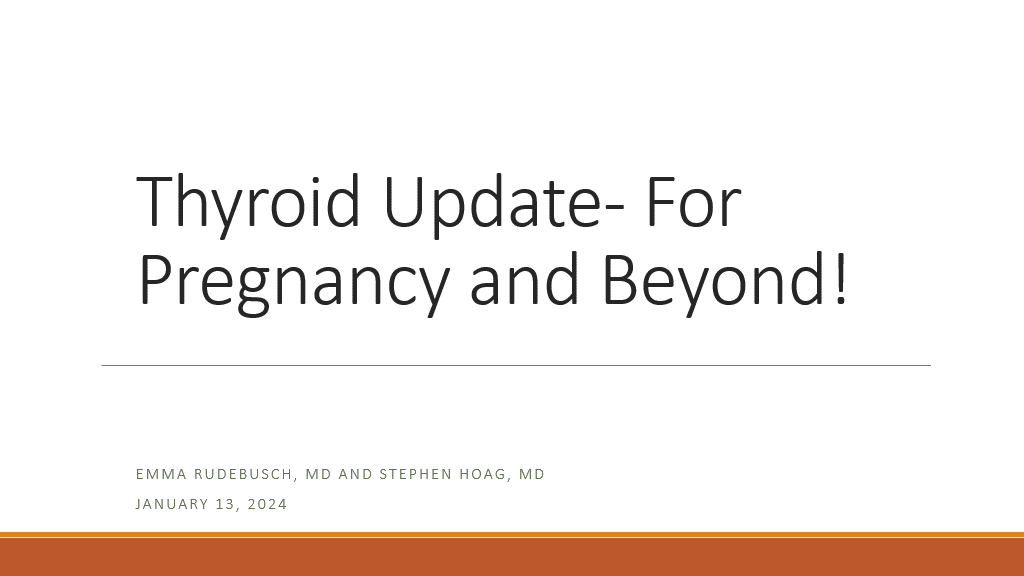 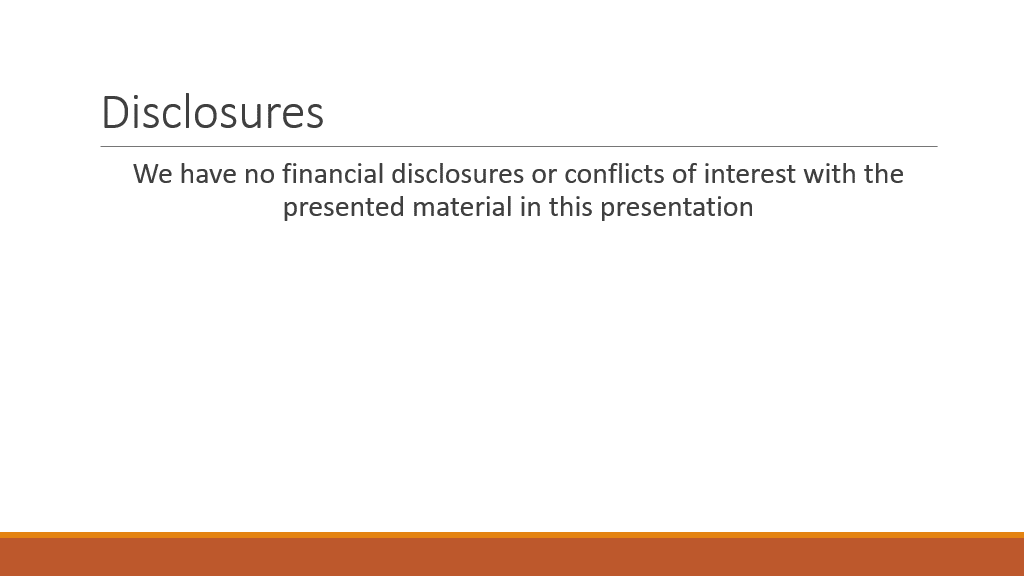 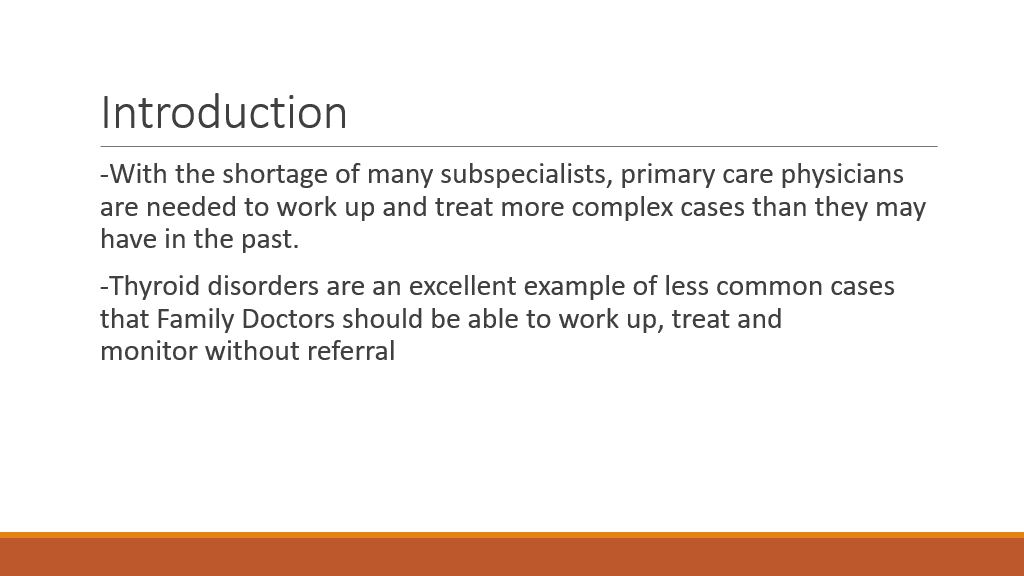 [Speaker Notes: SH  In honor of Marya Genzielewski]
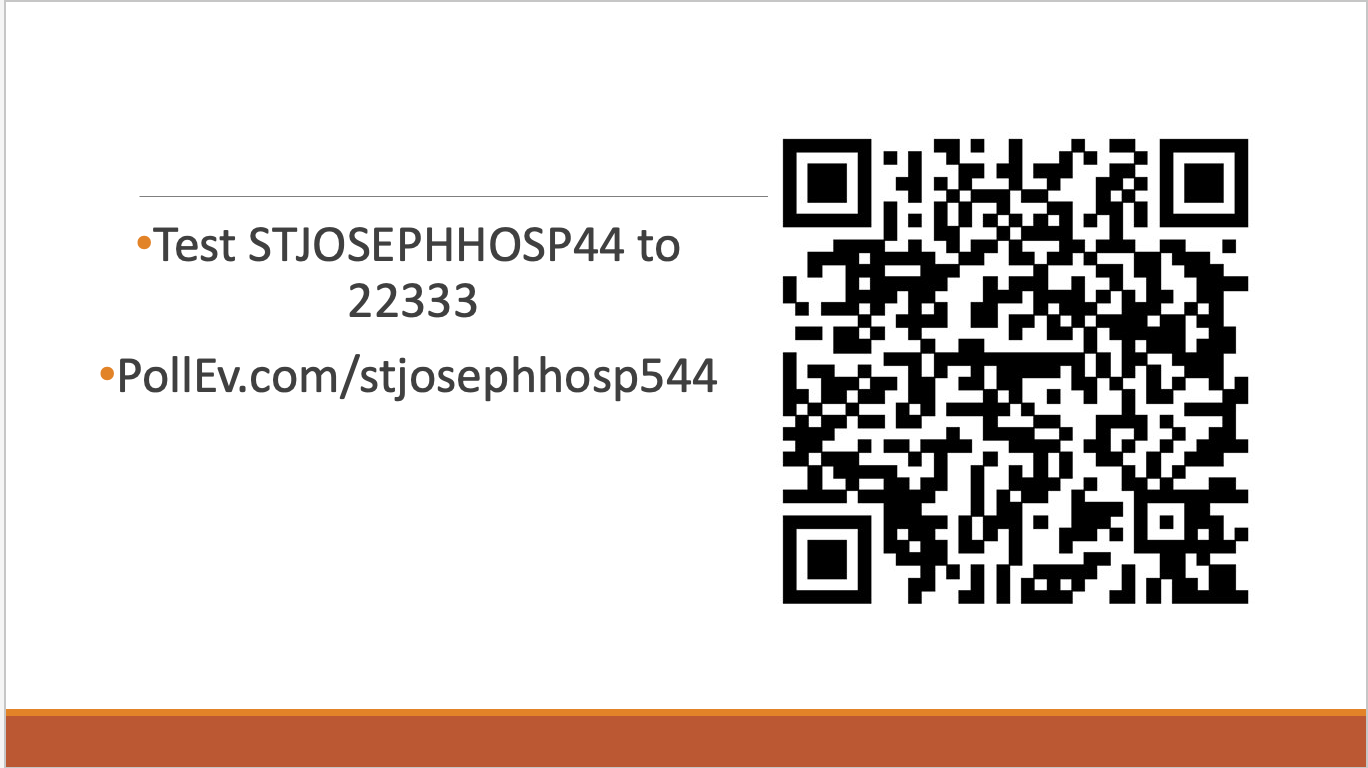 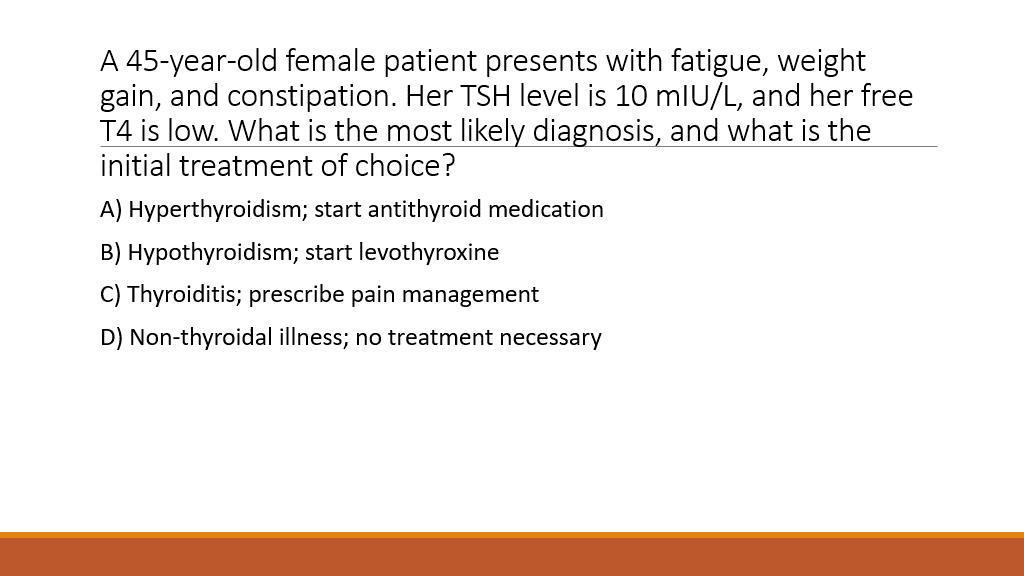 [Speaker Notes: No poll everywhere]
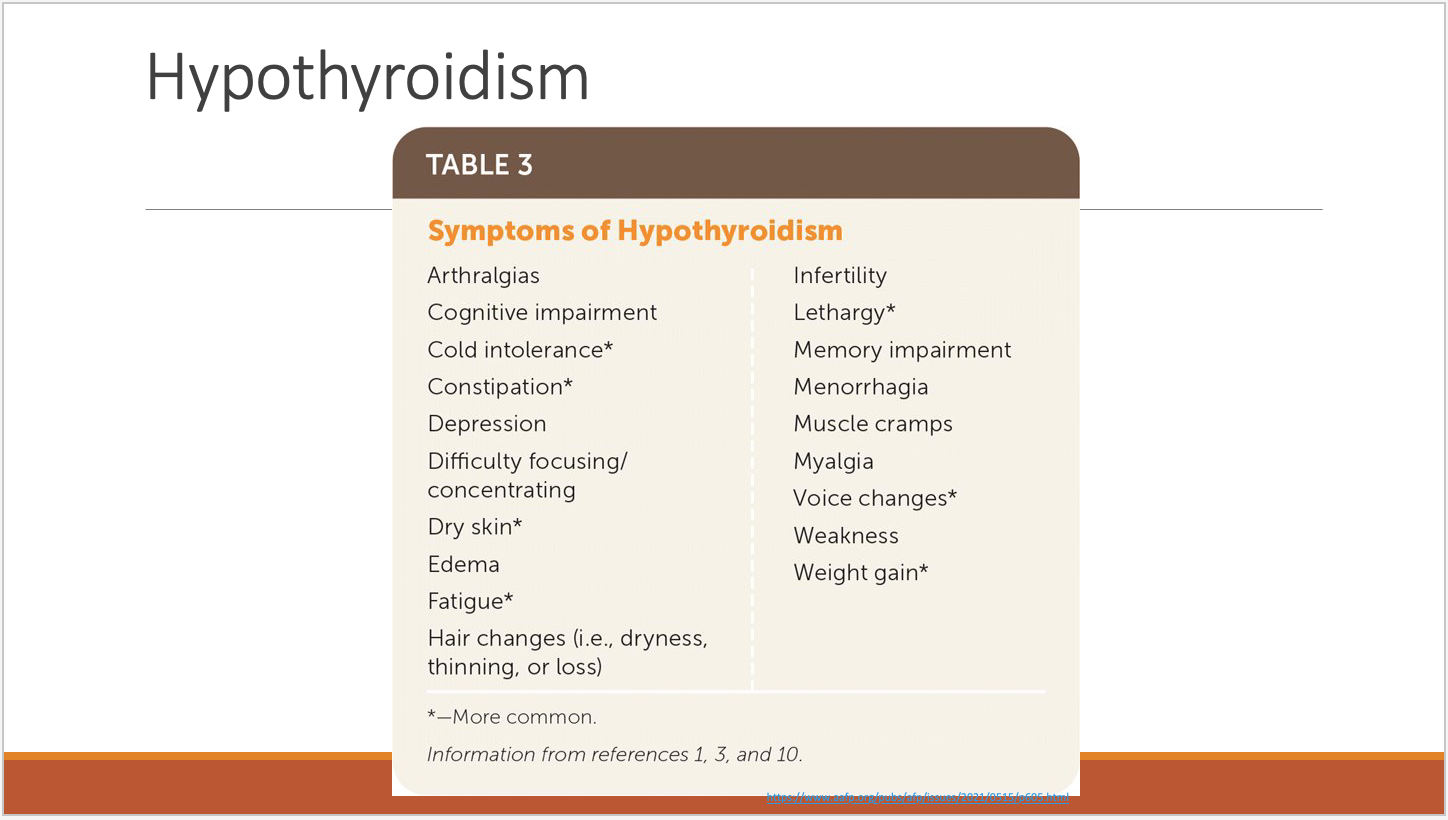 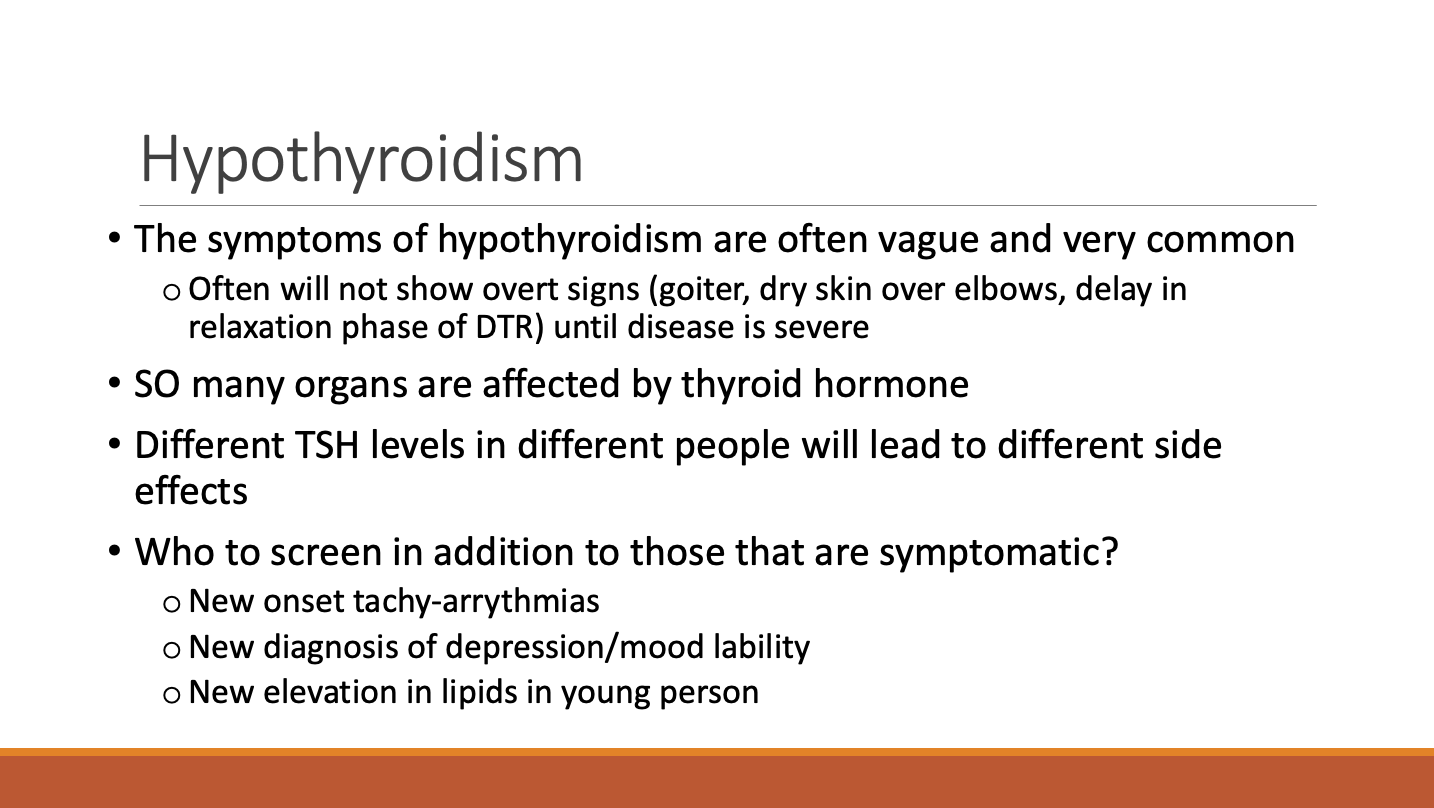 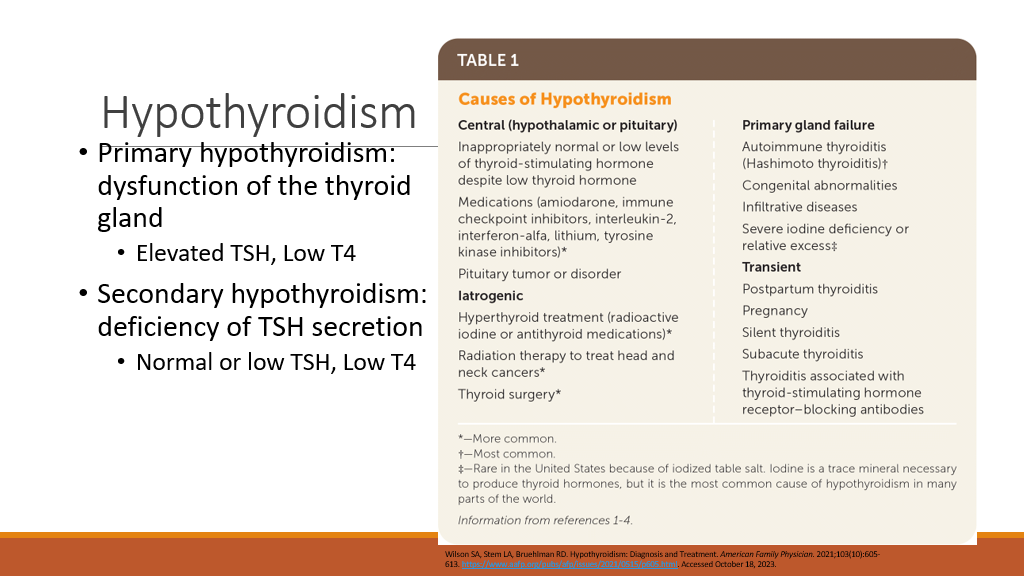 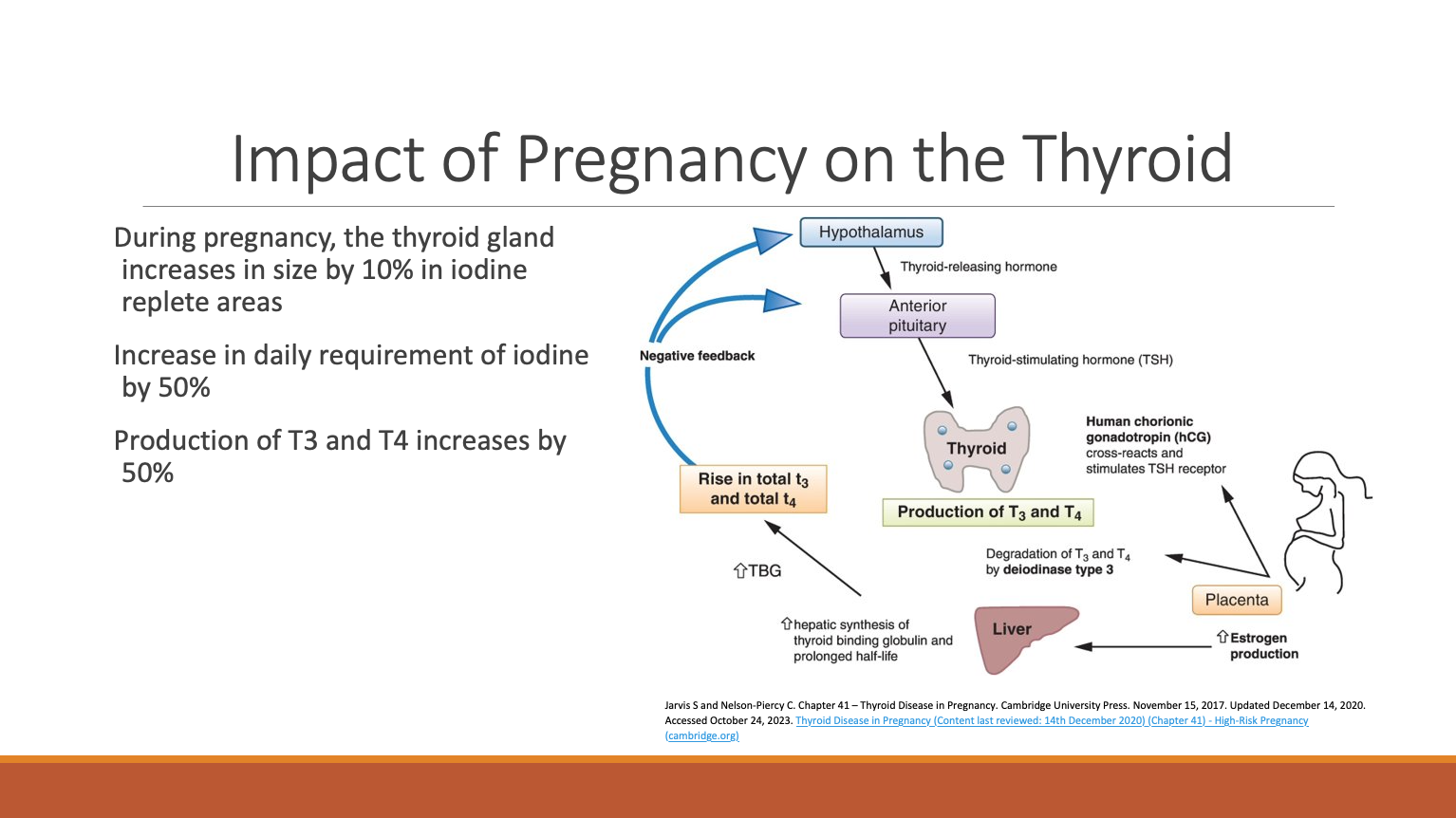 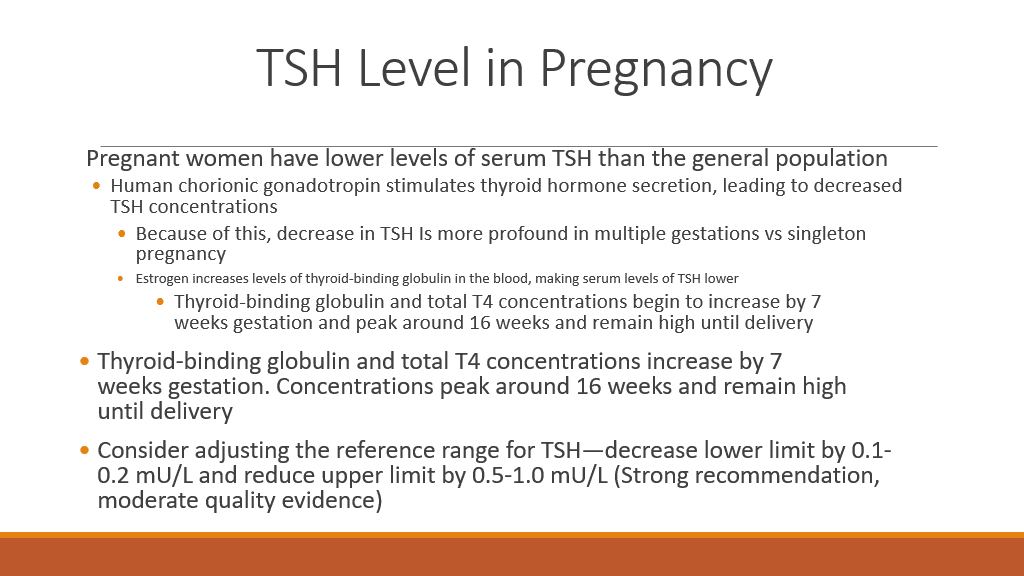 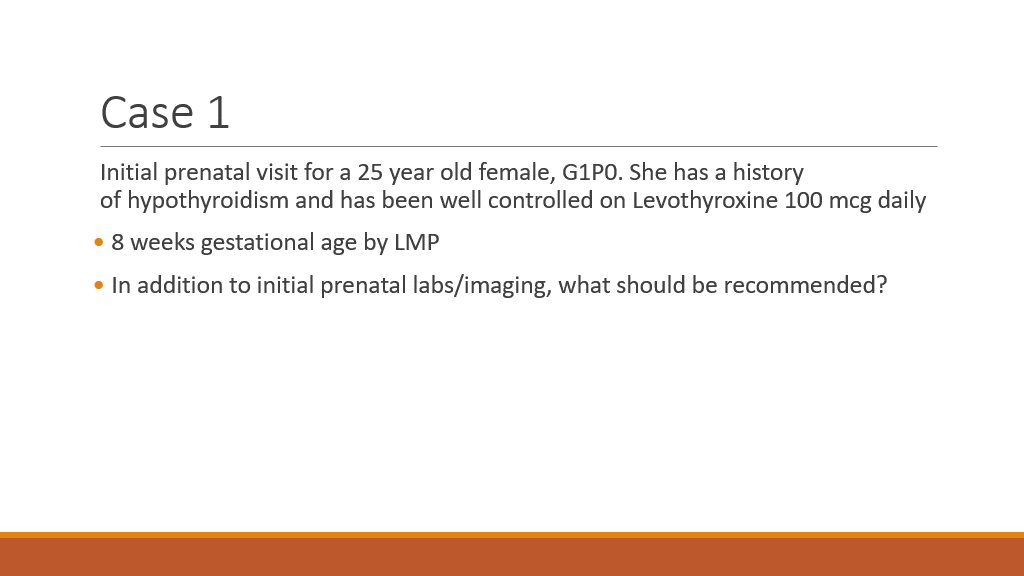 [Speaker Notes: sh]
Case 1
Obtain TSH for baseline​

Increase dose of Levothyroxine—but by how much?​
For woman receiving once daily dosing of LT4, recommendation to increase by 2 additional tablets per week (29% increase) or to increase daily dose by 25-30%. Dose adjustment should occur as soon as possible (strong-recommendation, high quality evidence)​

125 mcg daily or 100 mcg 5x/week and 200 mcg 2x/week​
​
How often should TSH be monitored?​
[Speaker Notes: Iron (prenatals!!) and soy products can impact absorbtion]
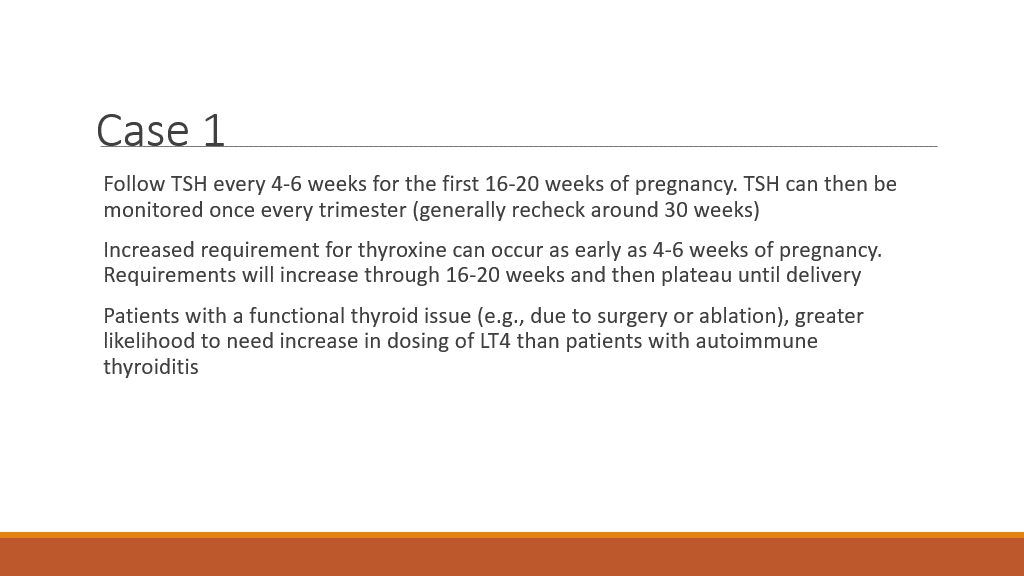 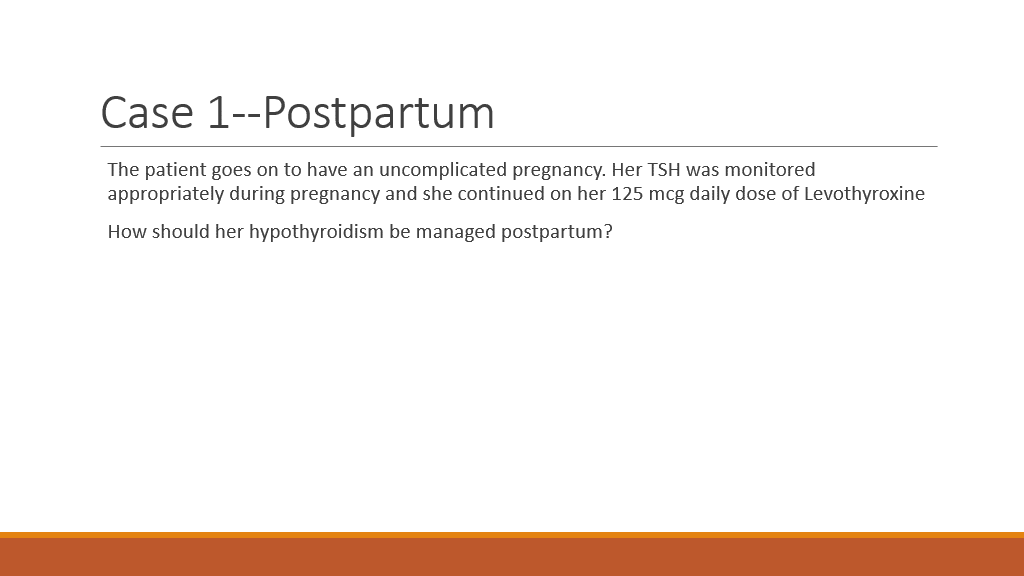 [Speaker Notes: sh]
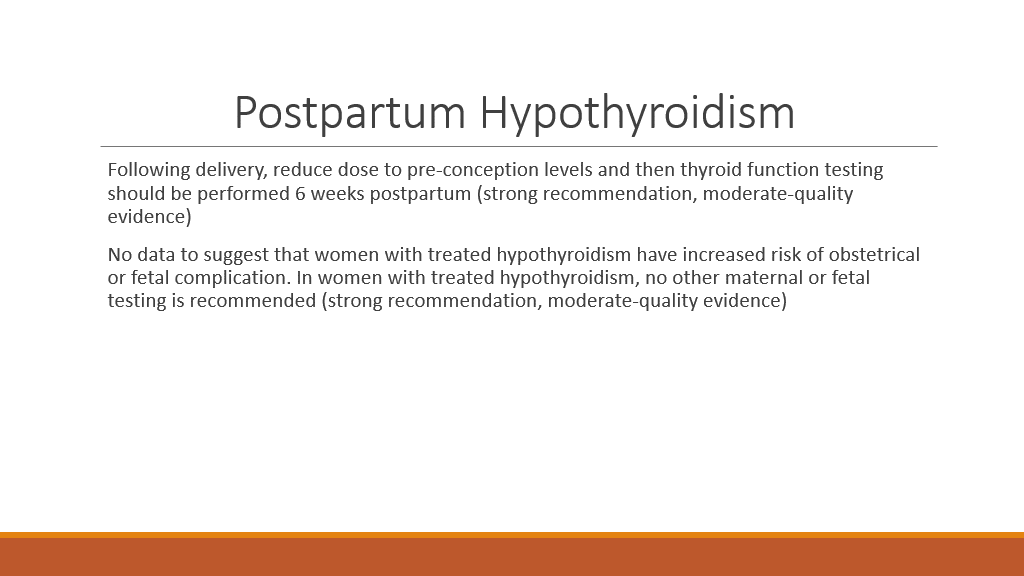 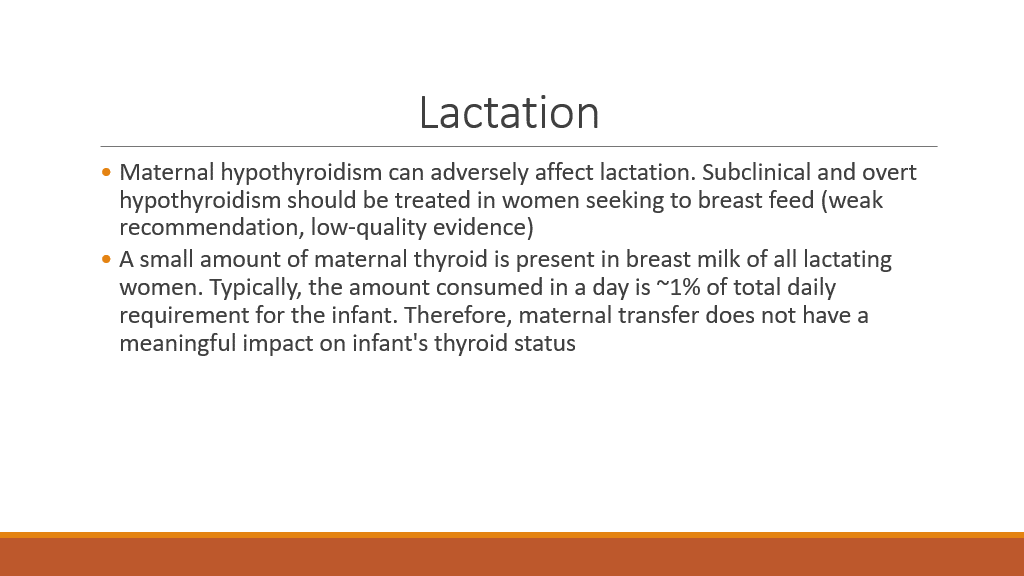 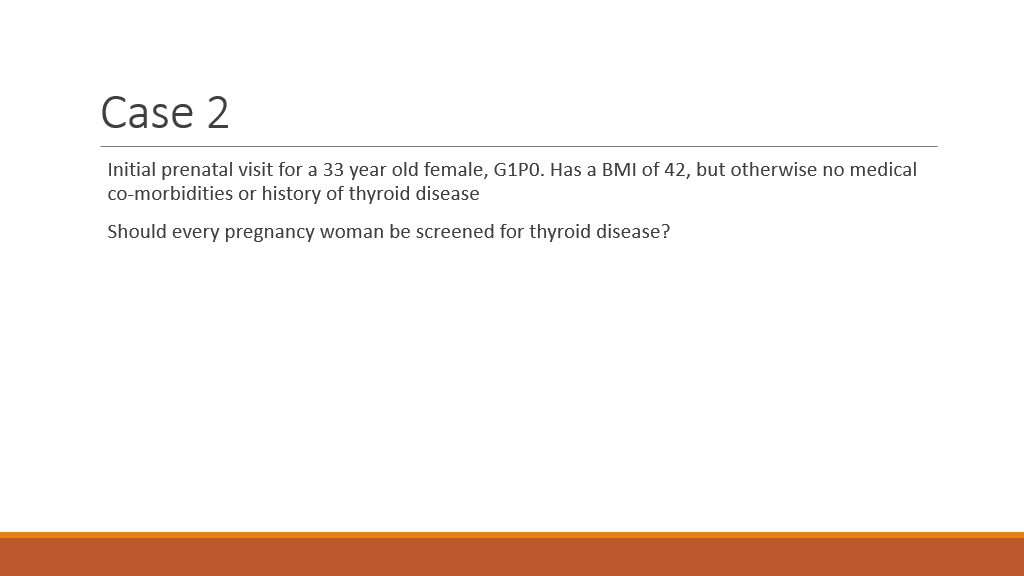 [Speaker Notes: sh]
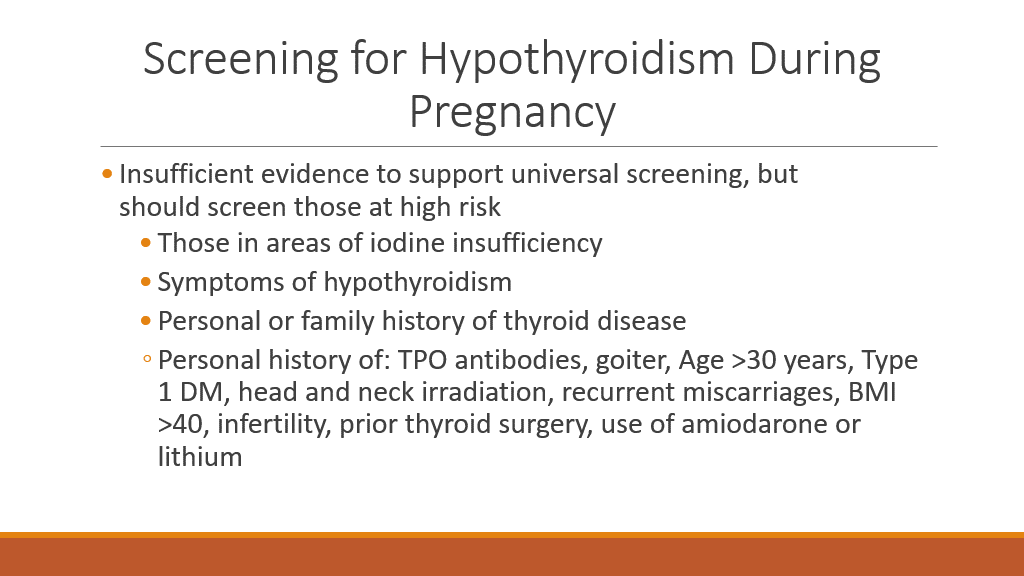 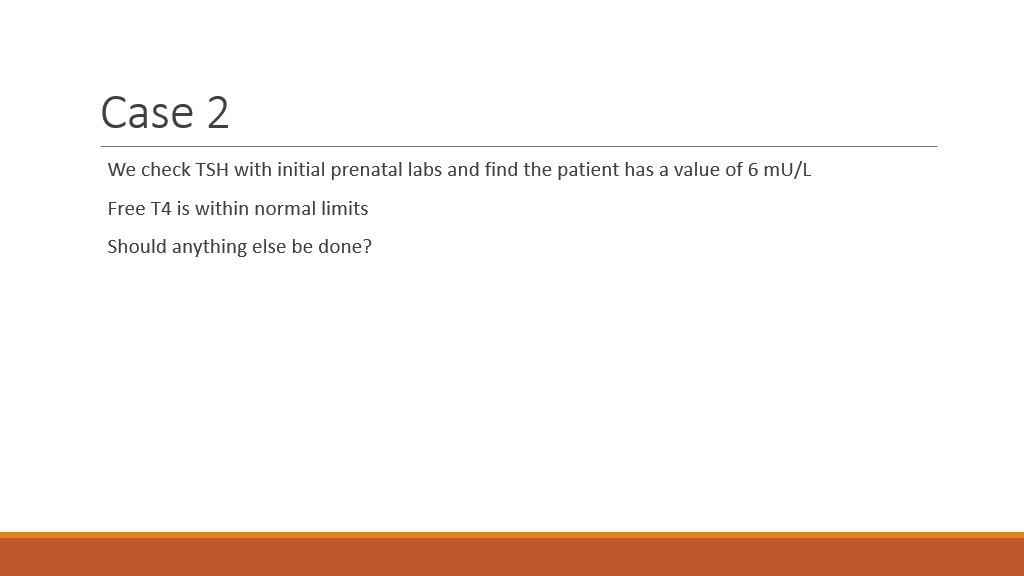 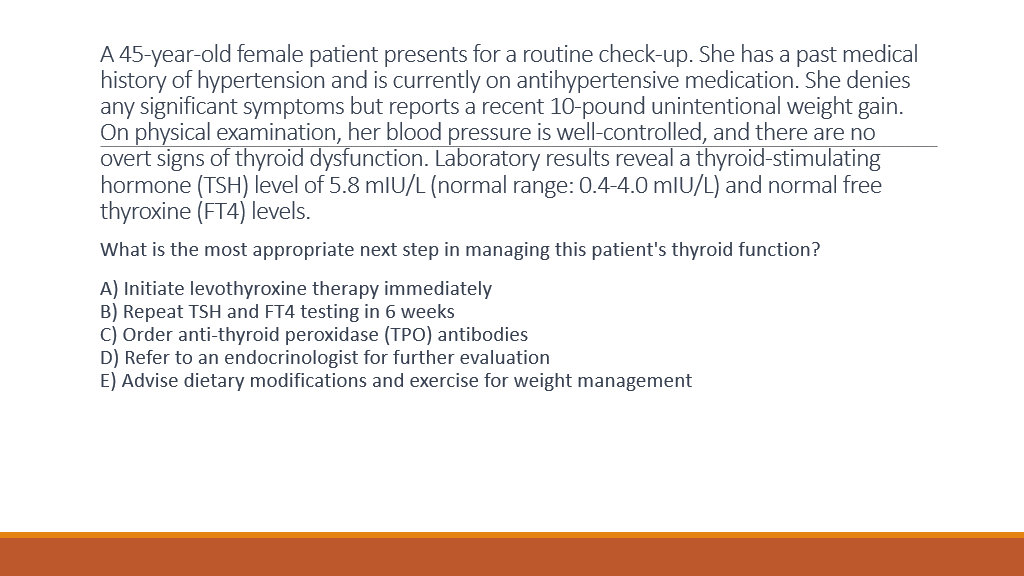 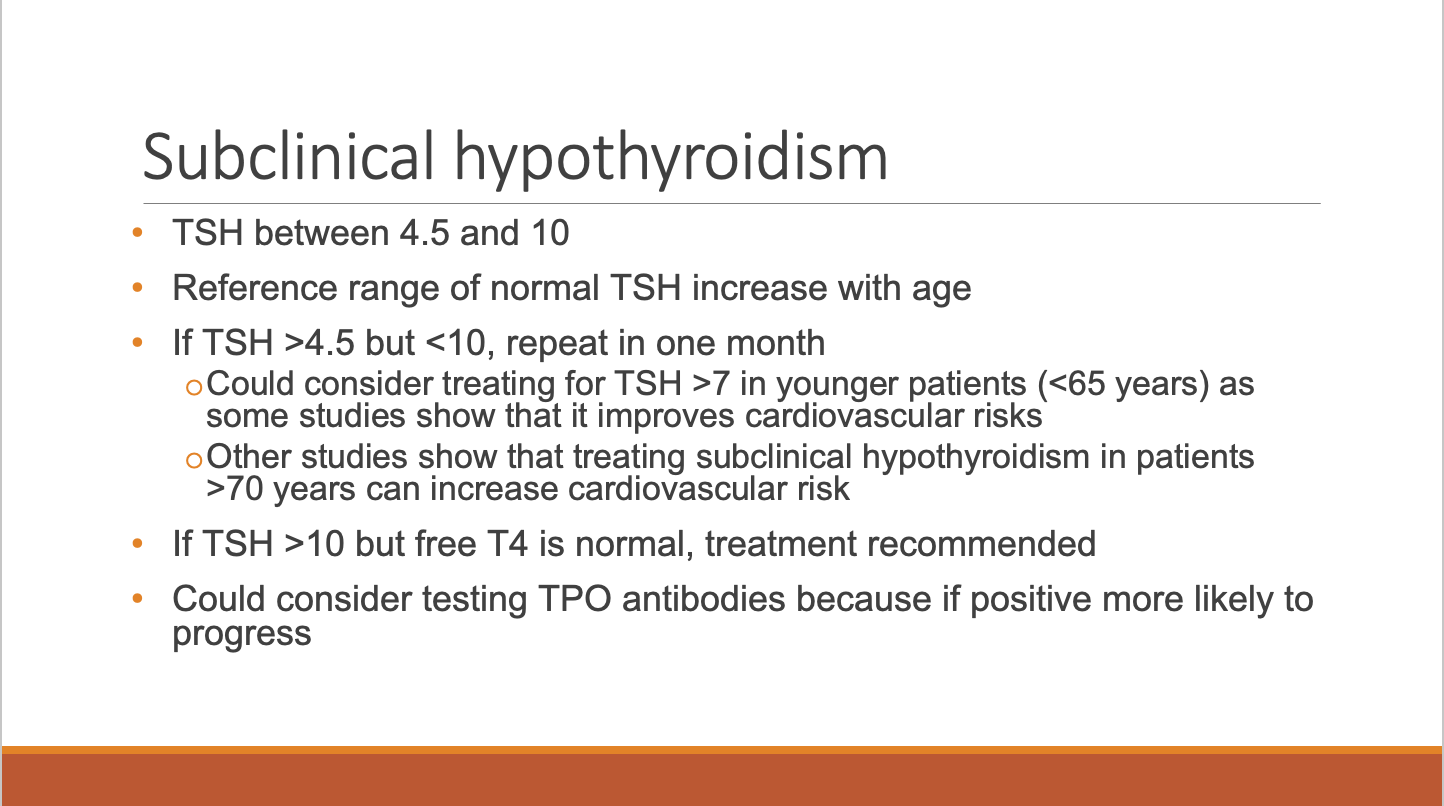 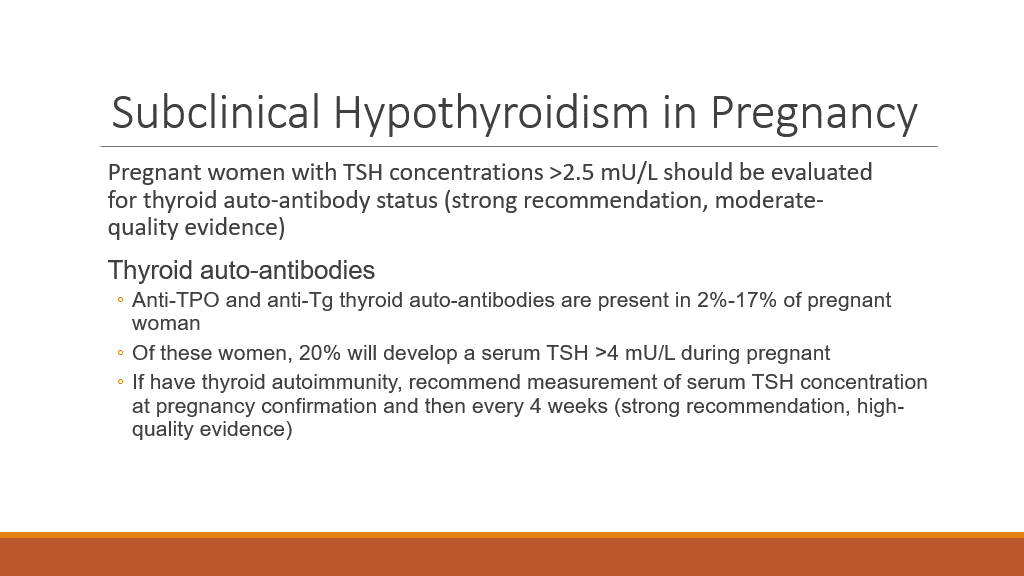 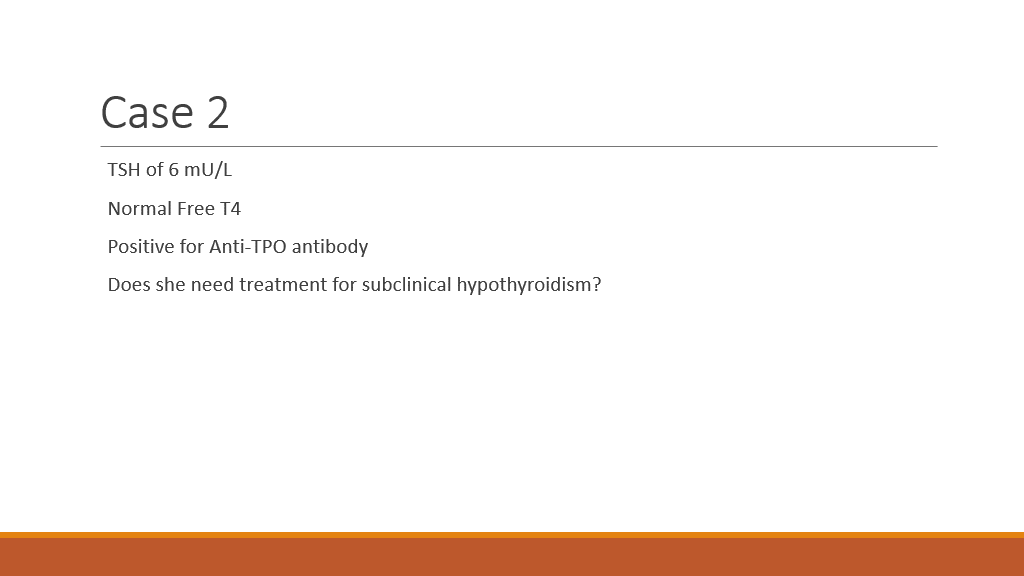 [Speaker Notes: sh]
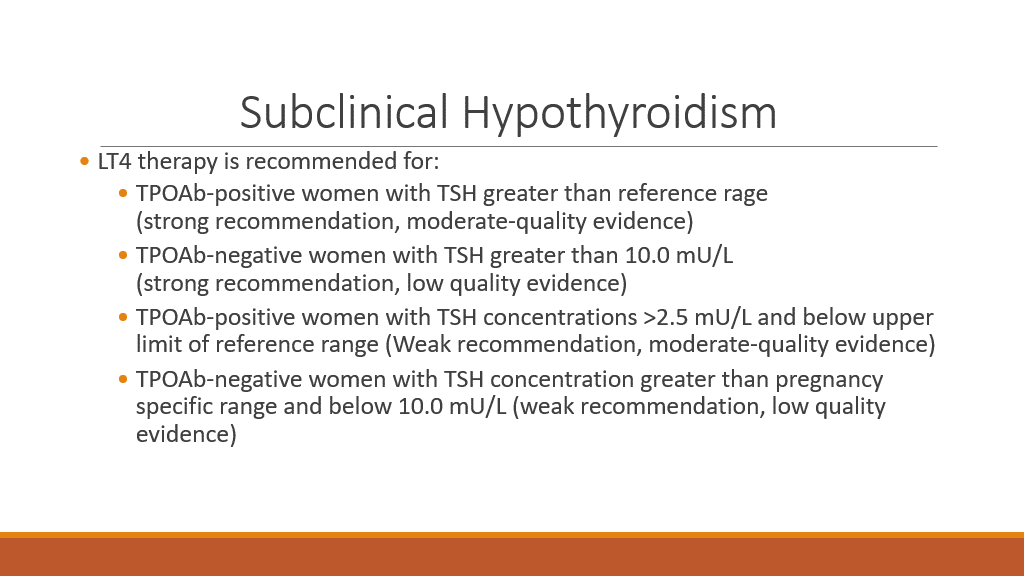 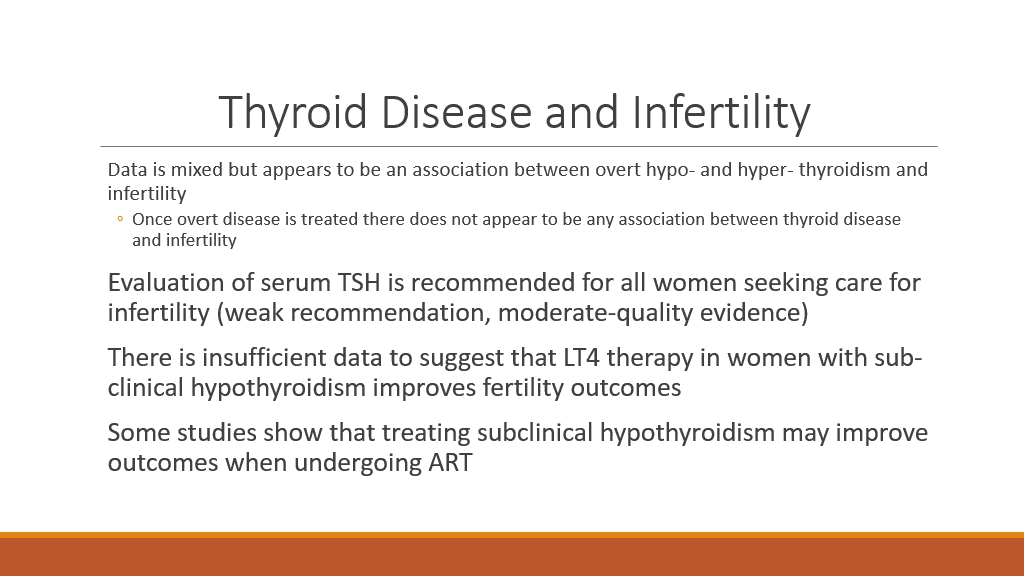 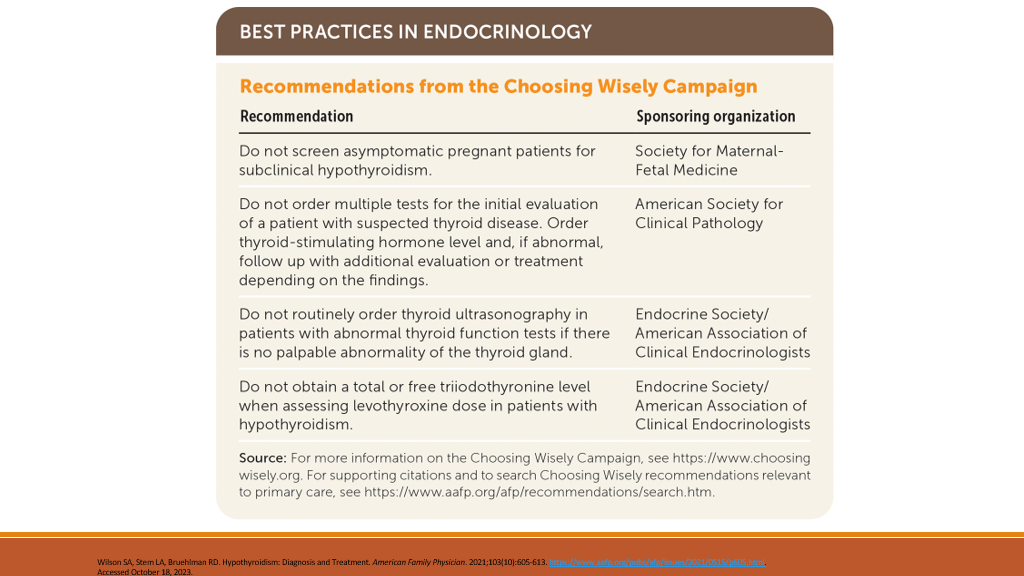 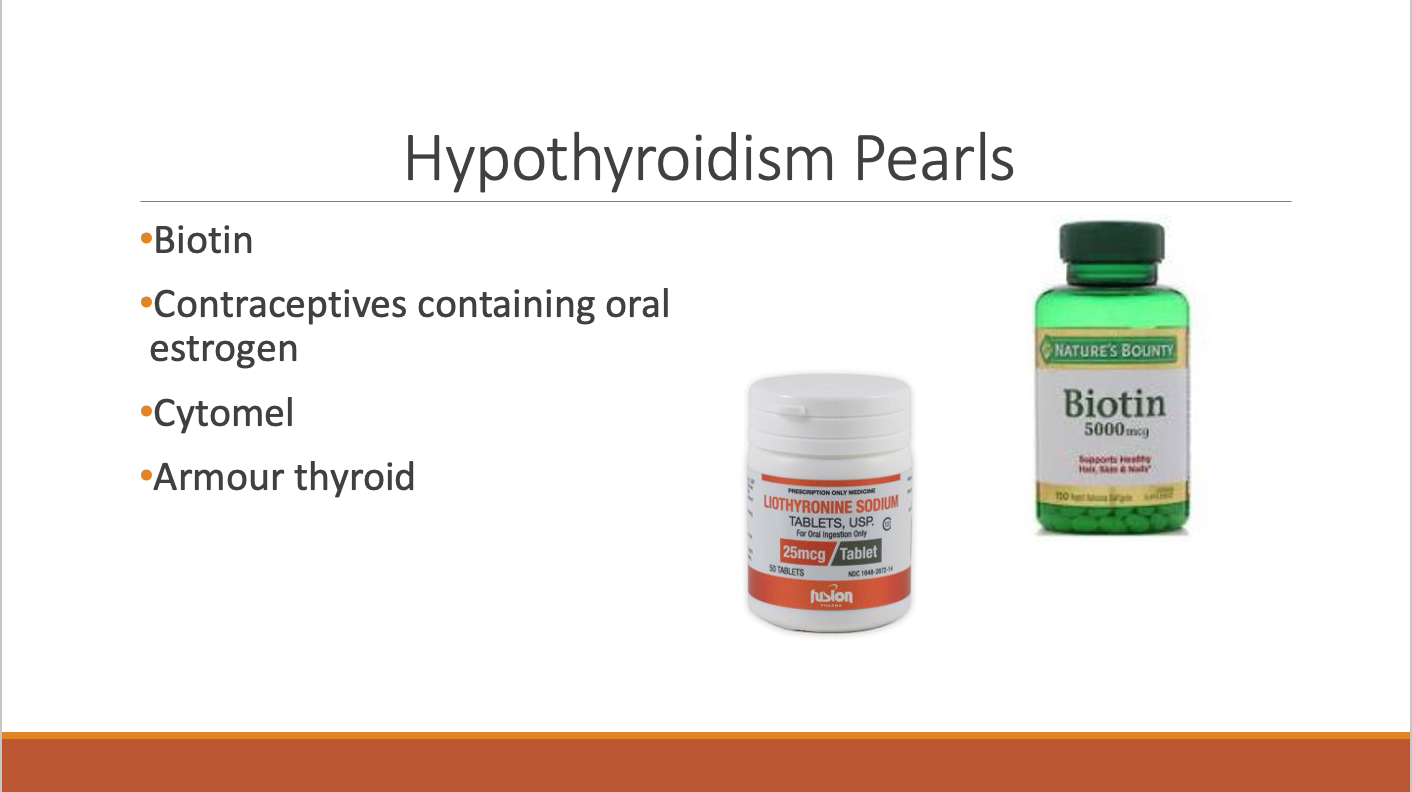 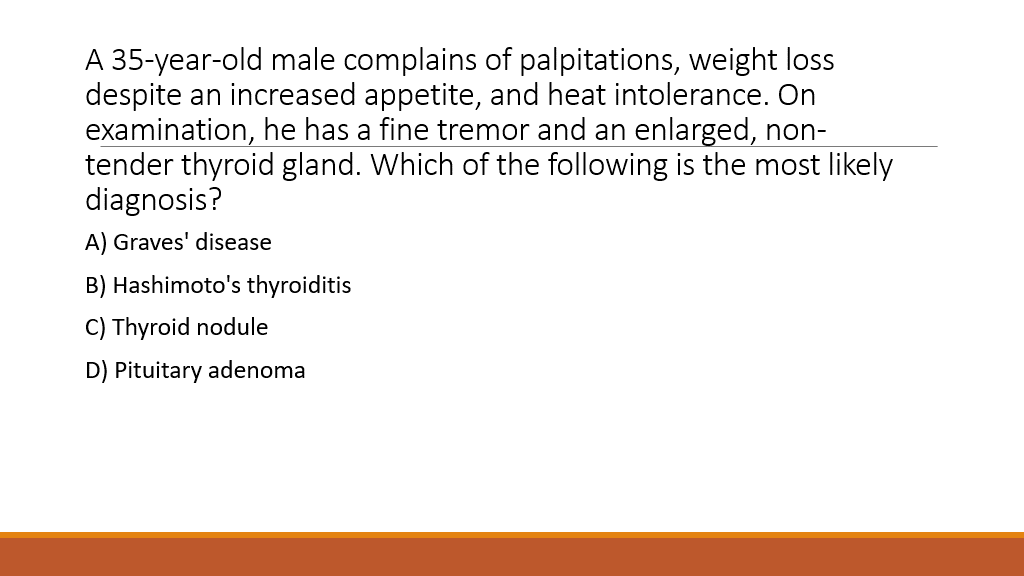 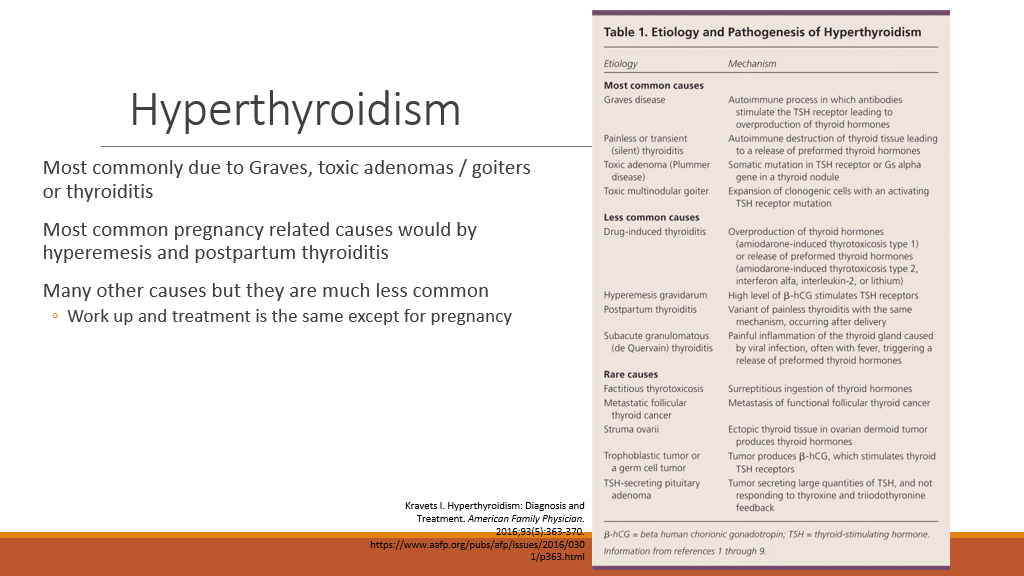 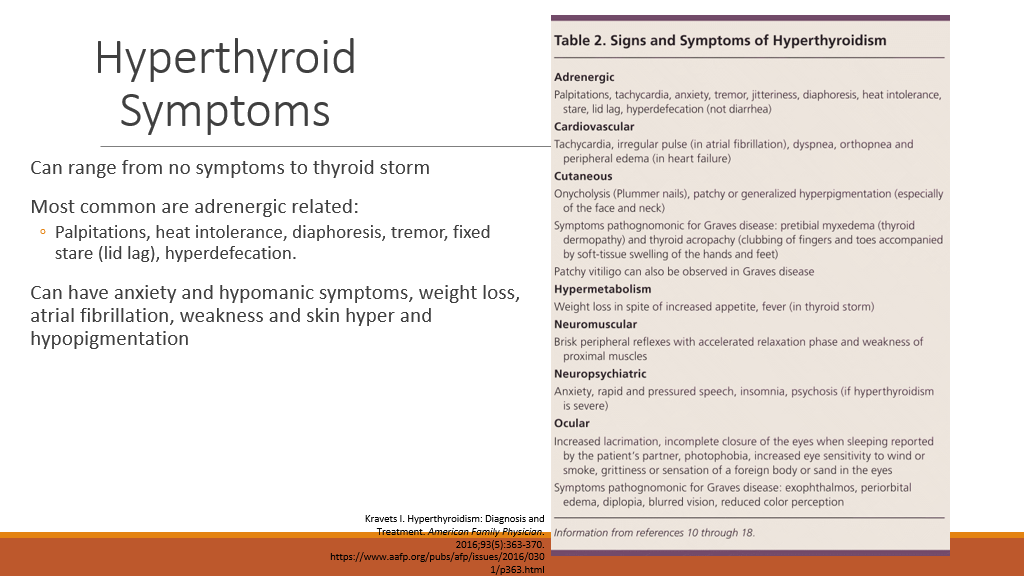 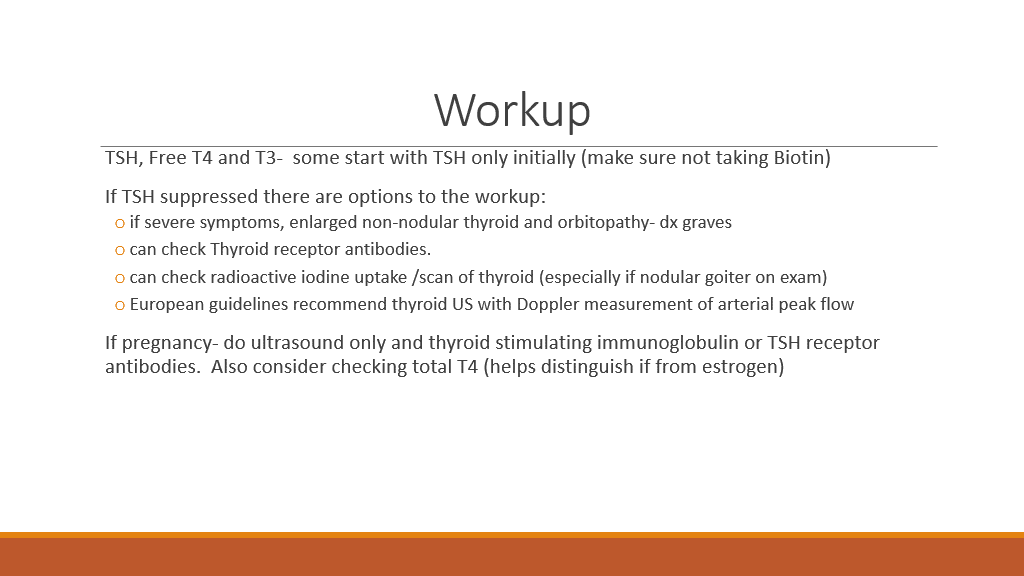 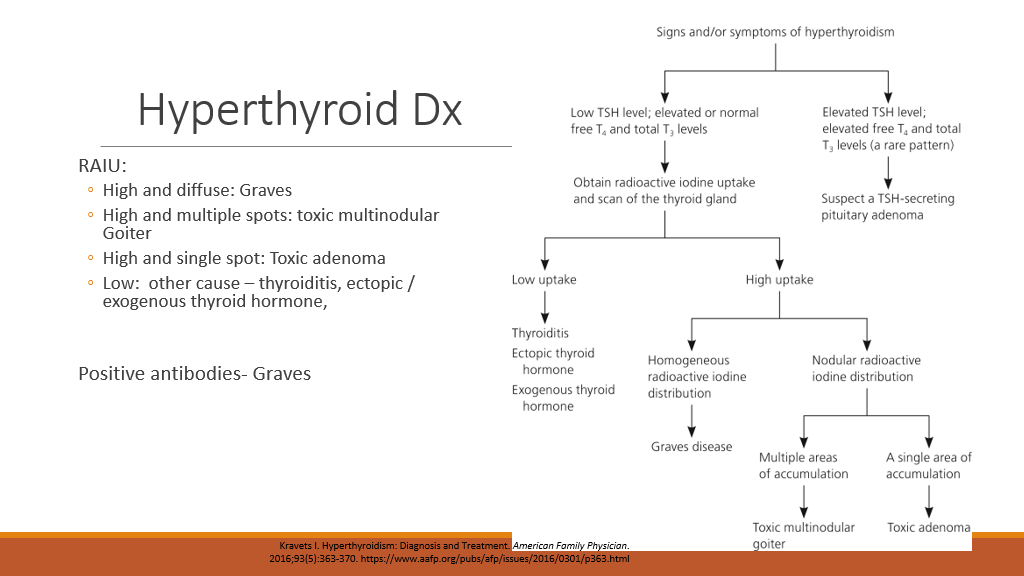 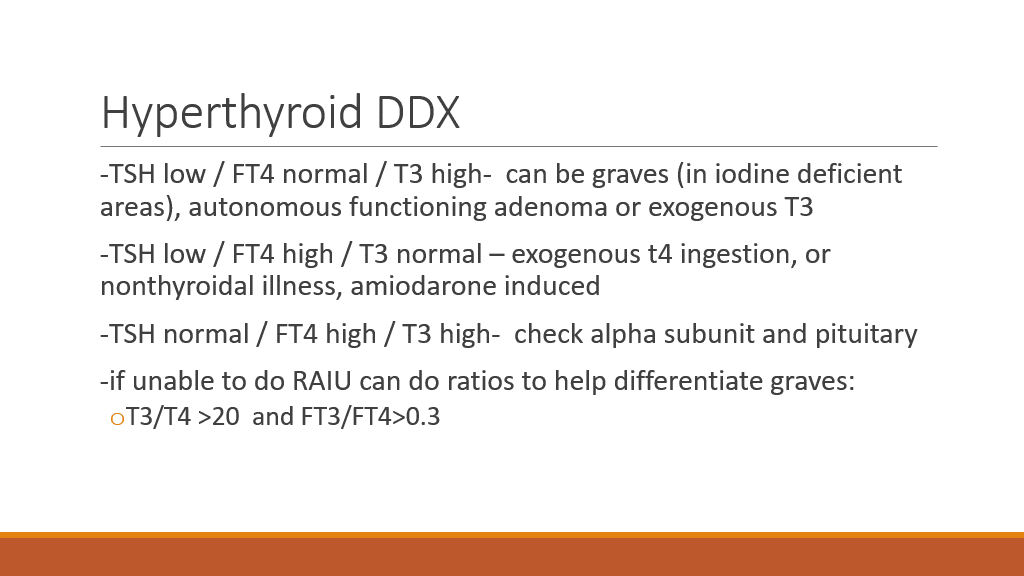 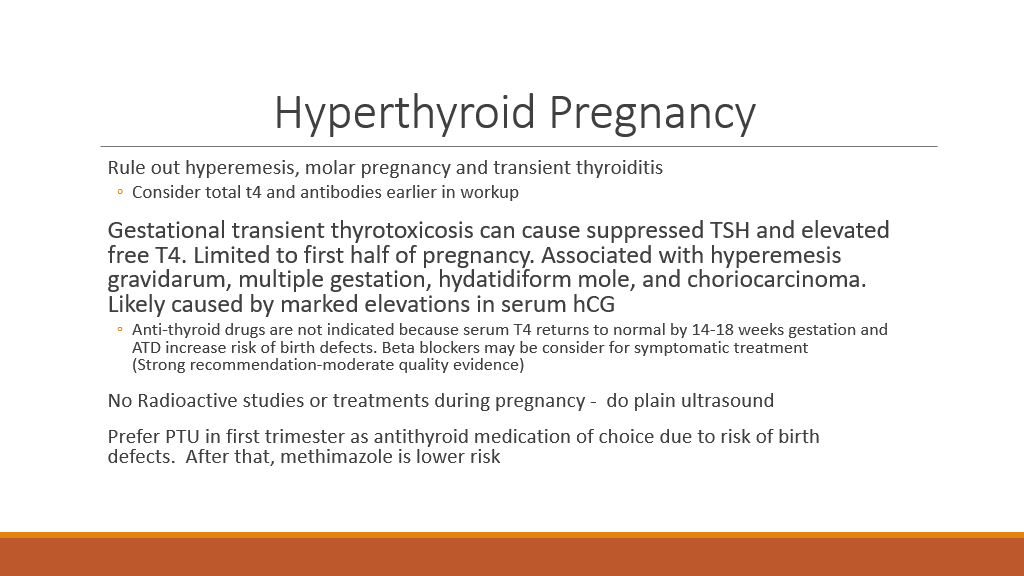 [Speaker Notes: ER]
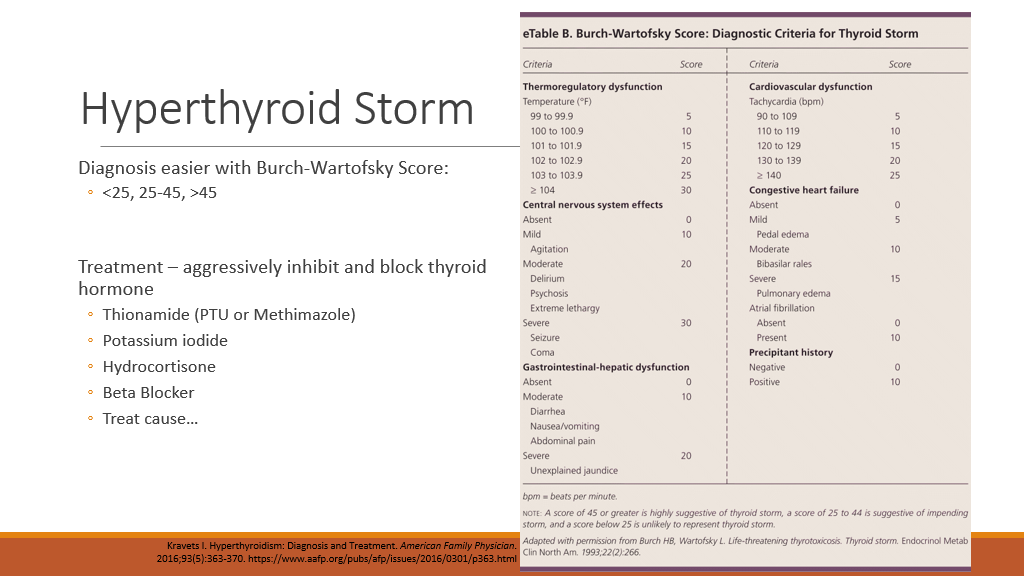 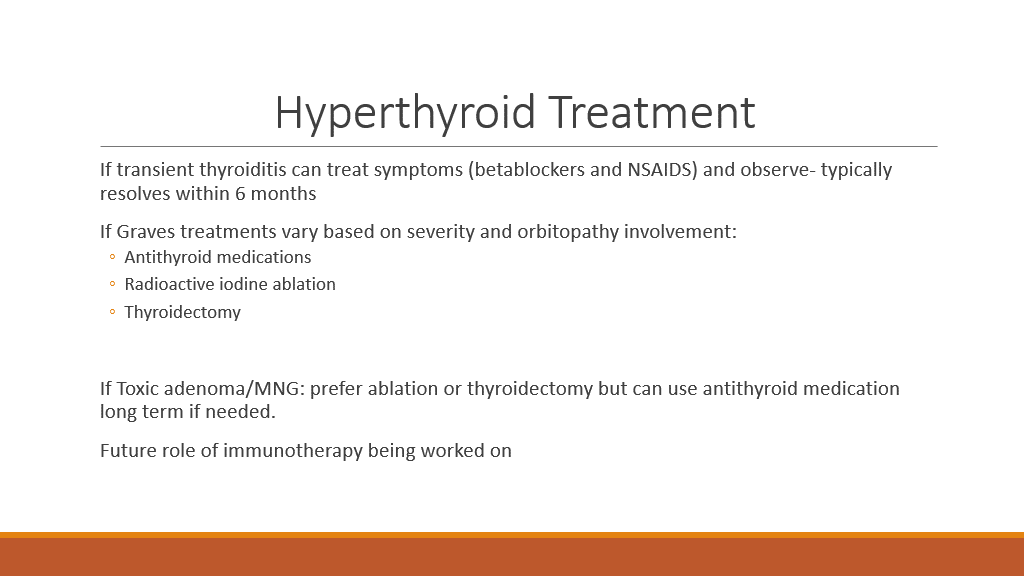 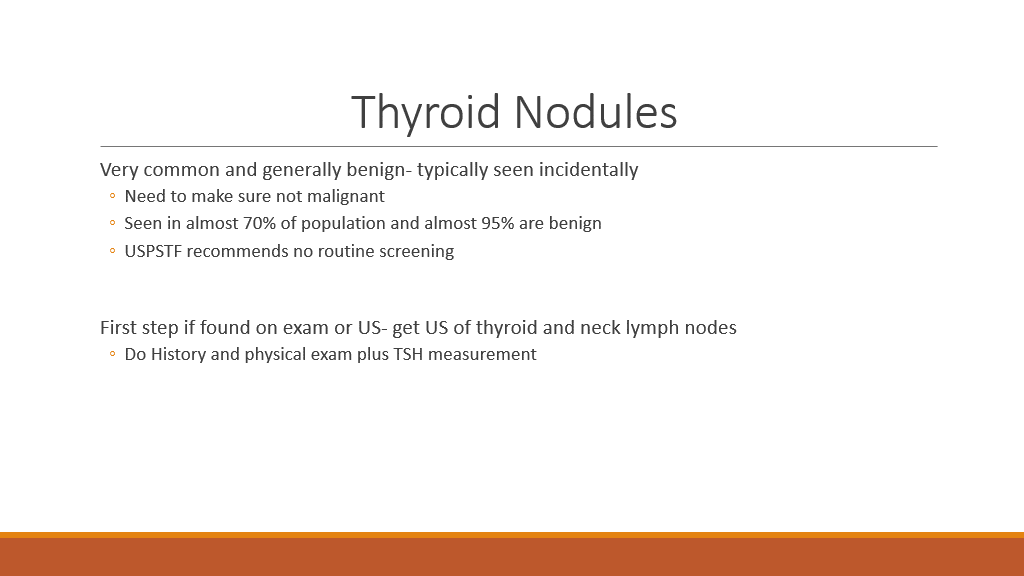 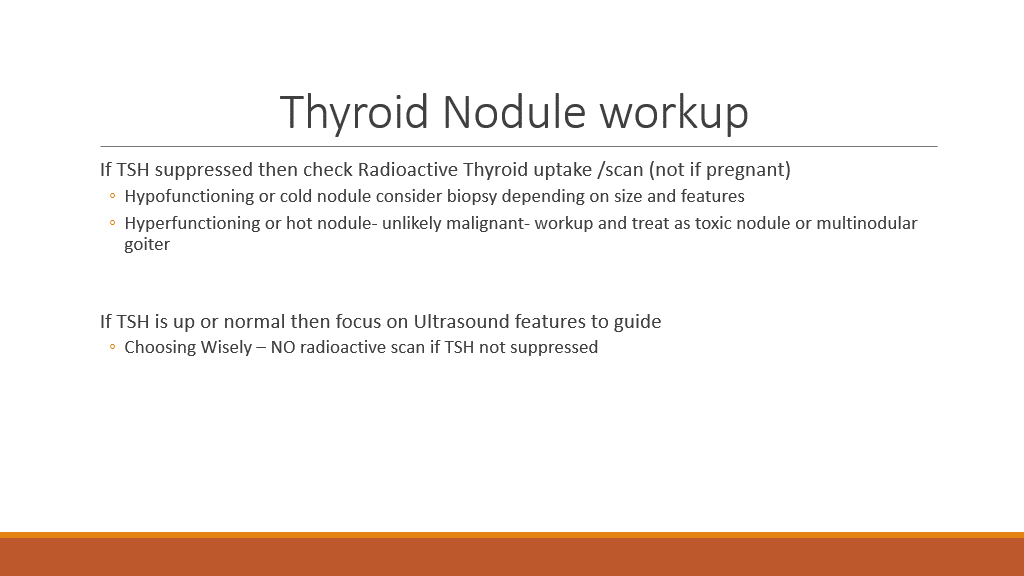 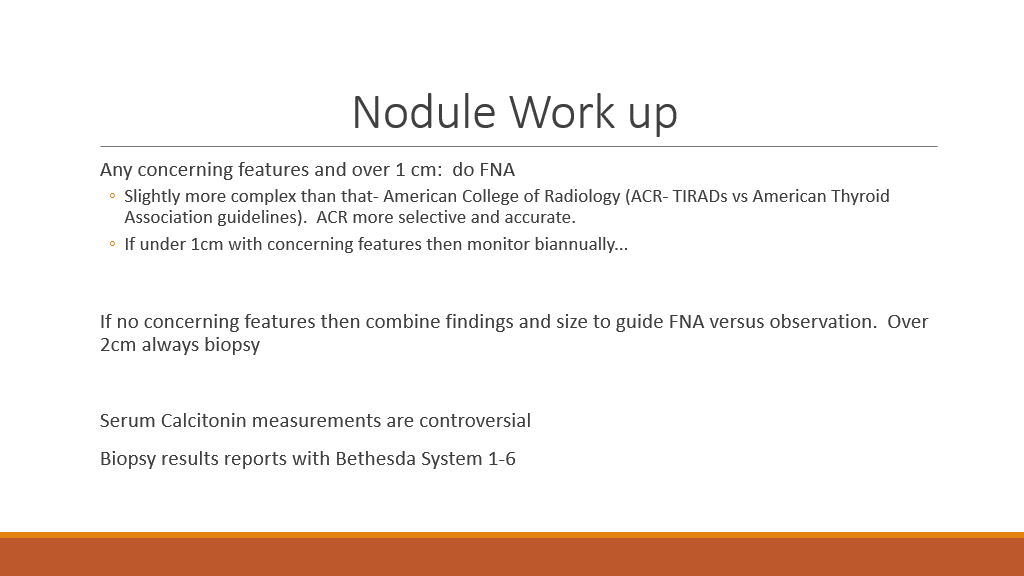 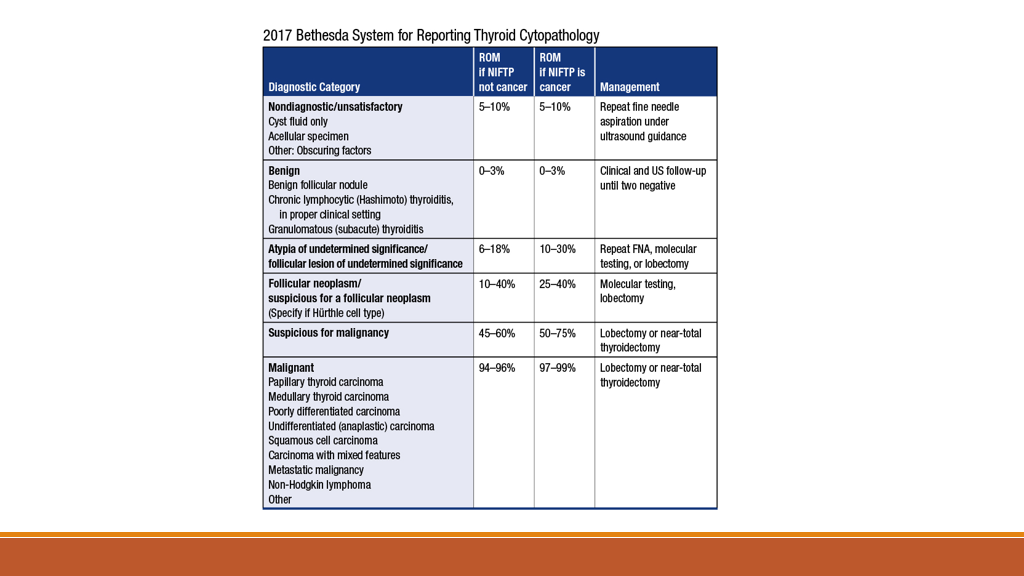 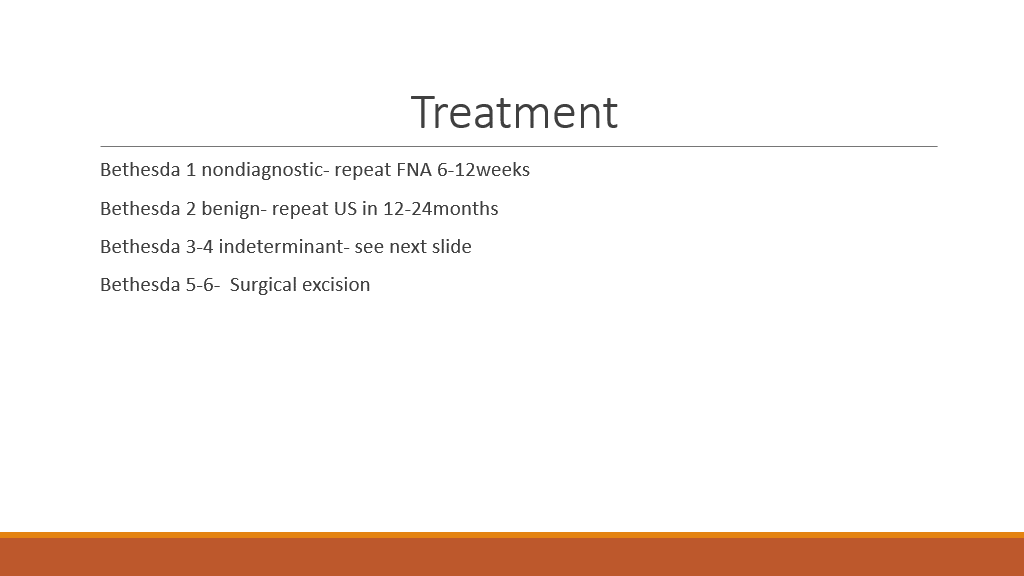 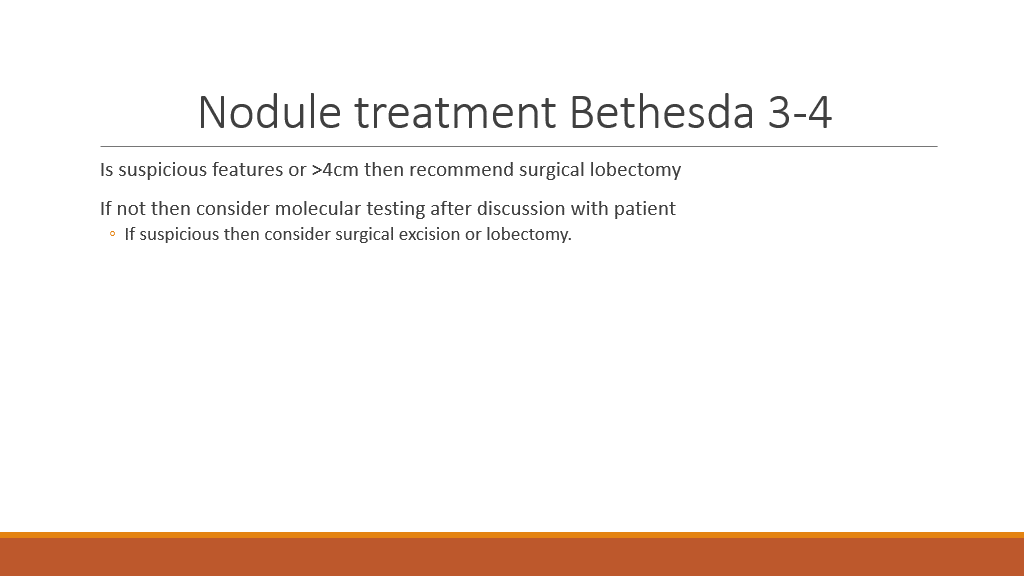 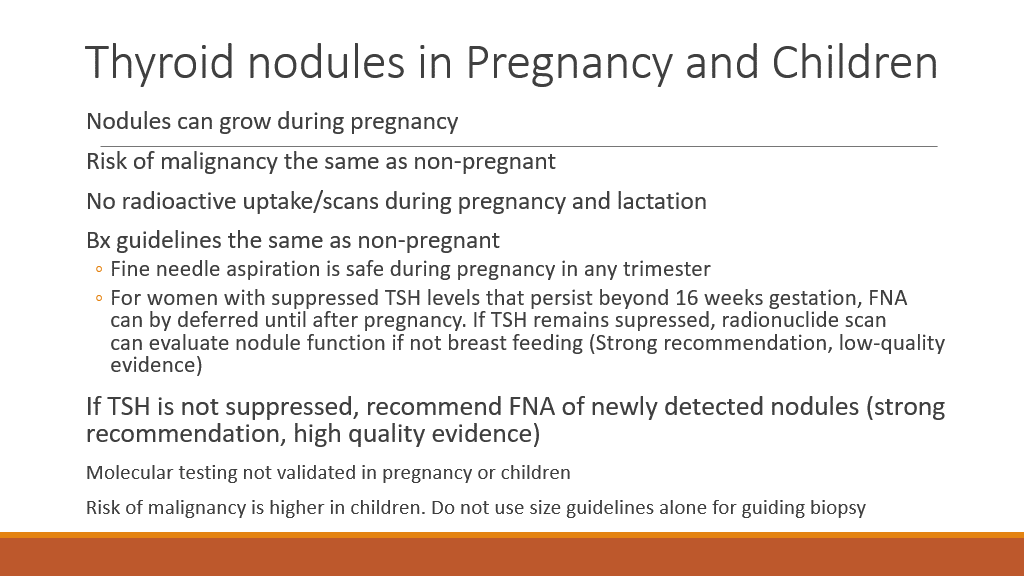 [Speaker Notes: ER]
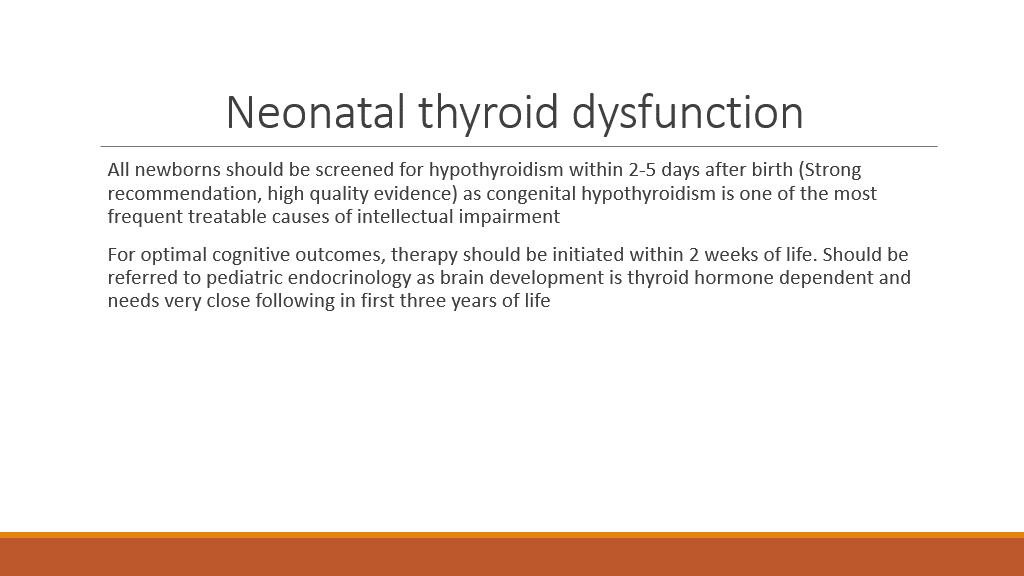 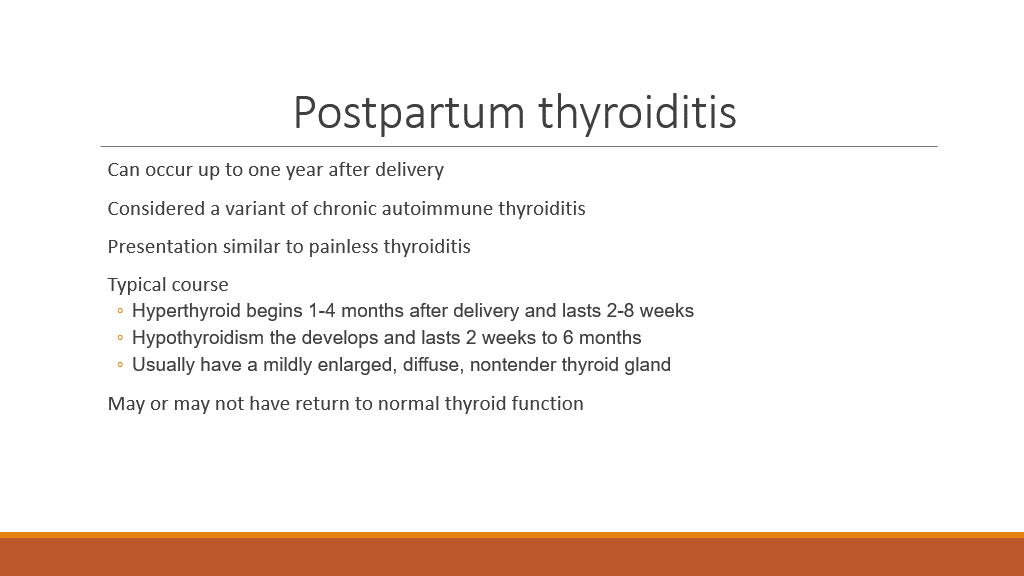 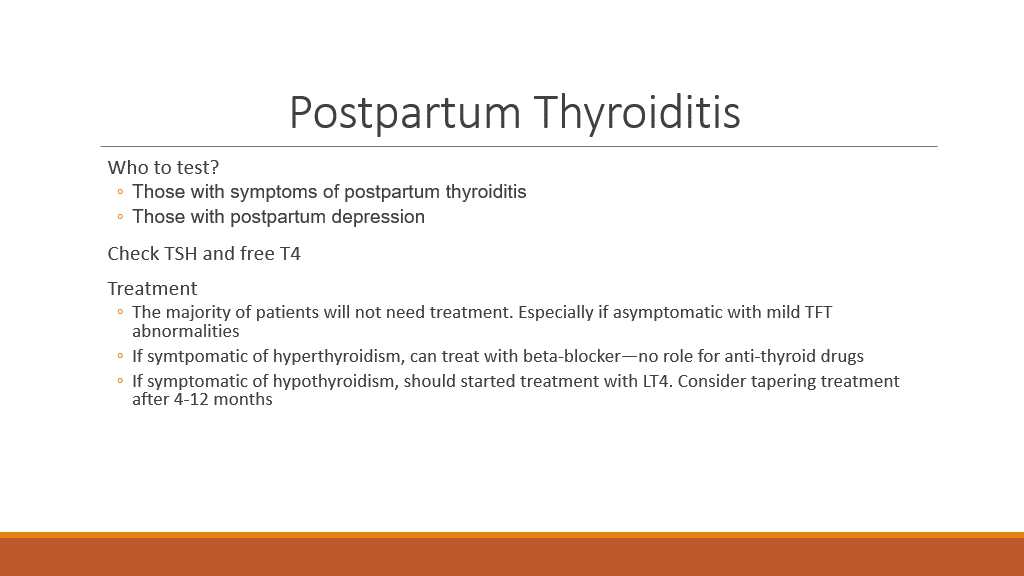 Socioeconomic Disparities in Thyroid Disease
Men, younger patients, and lack of healthcare access are associated with untreated hypothyroidism (adequate health care access has the highest association with adequately treated hypothyroidism)
Hispanic race is associated with undertreated hypothyroidism 
In patients with thyroid cancer, non-white patients were more likely to have later time to referral and present with more advanced disease. Survival rates are lower in Black and Hispanic populations when compared to White patients
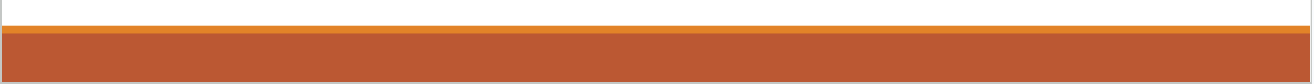 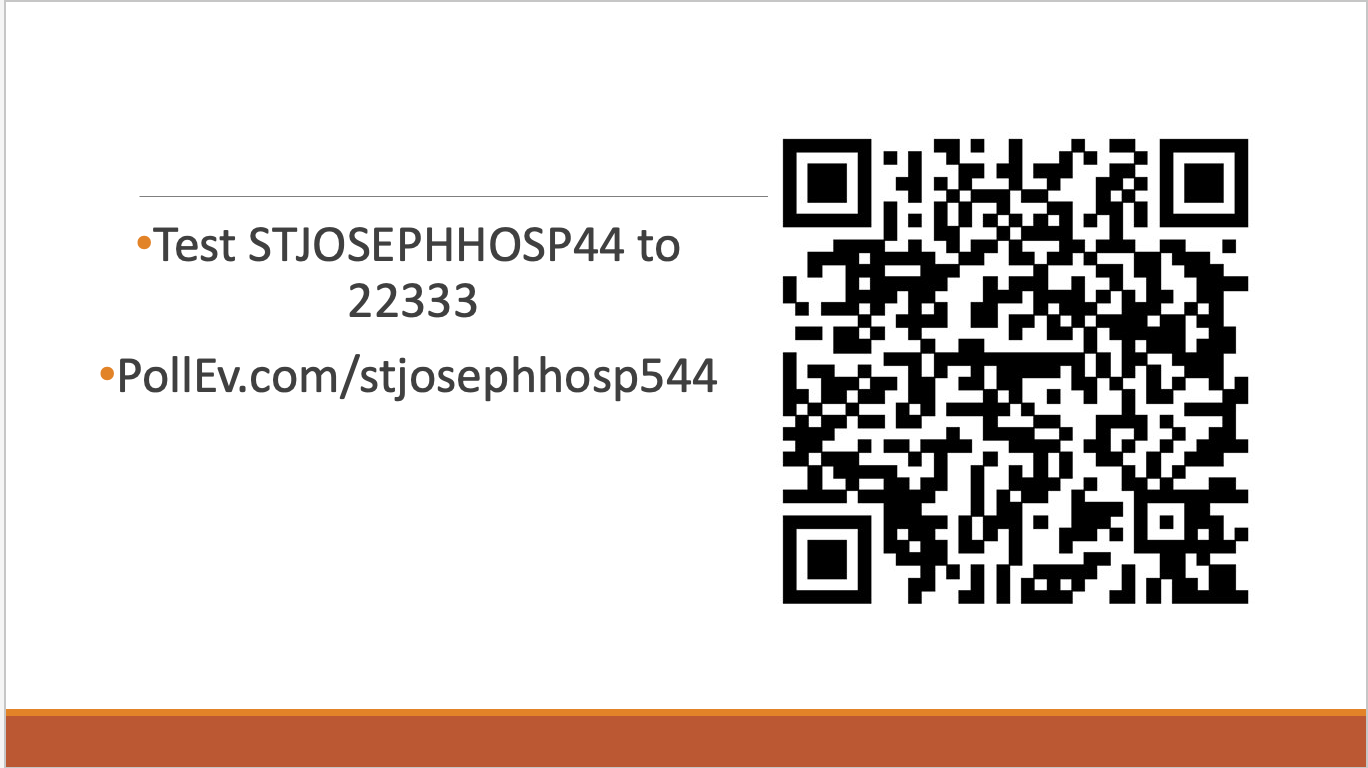 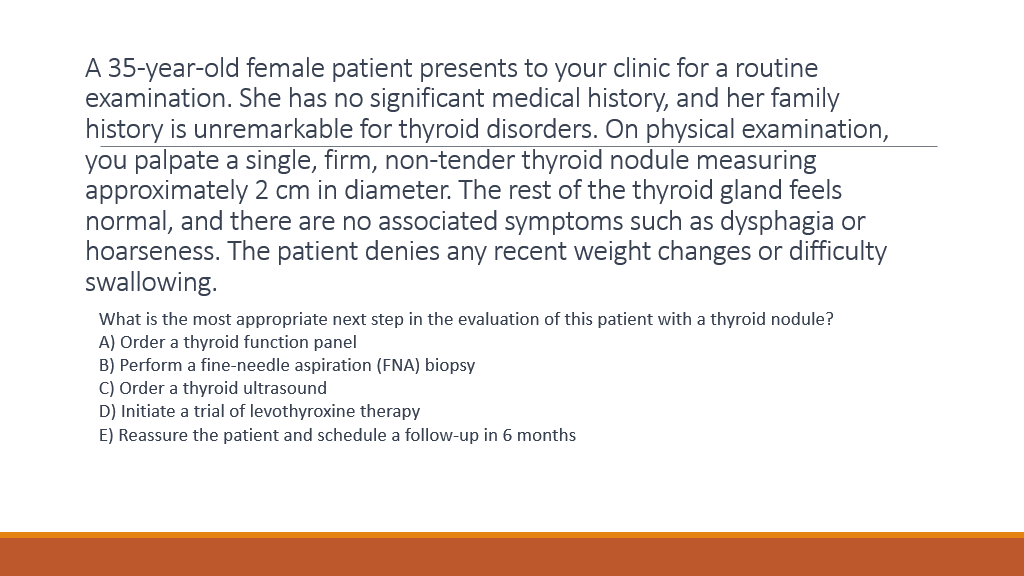 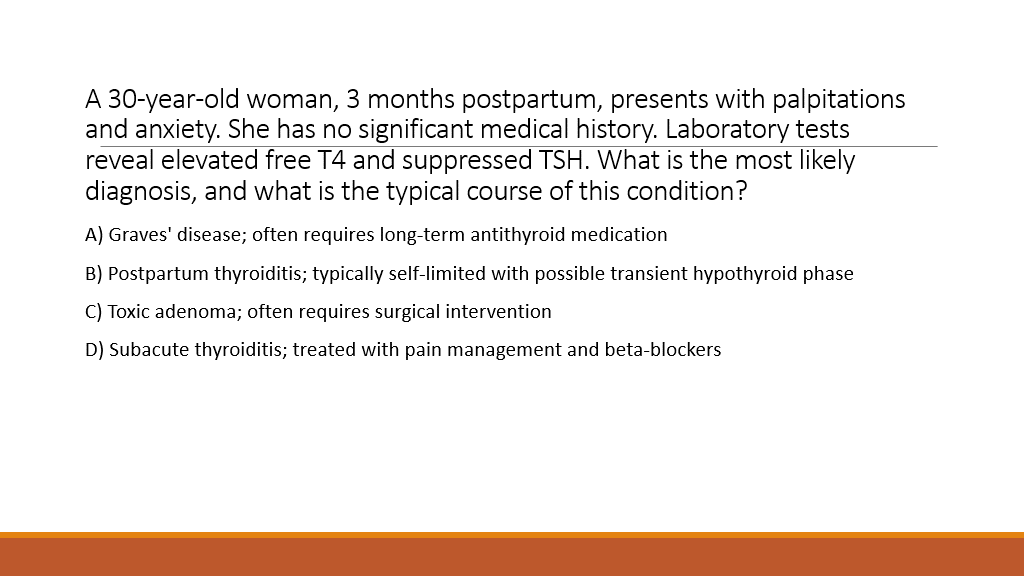 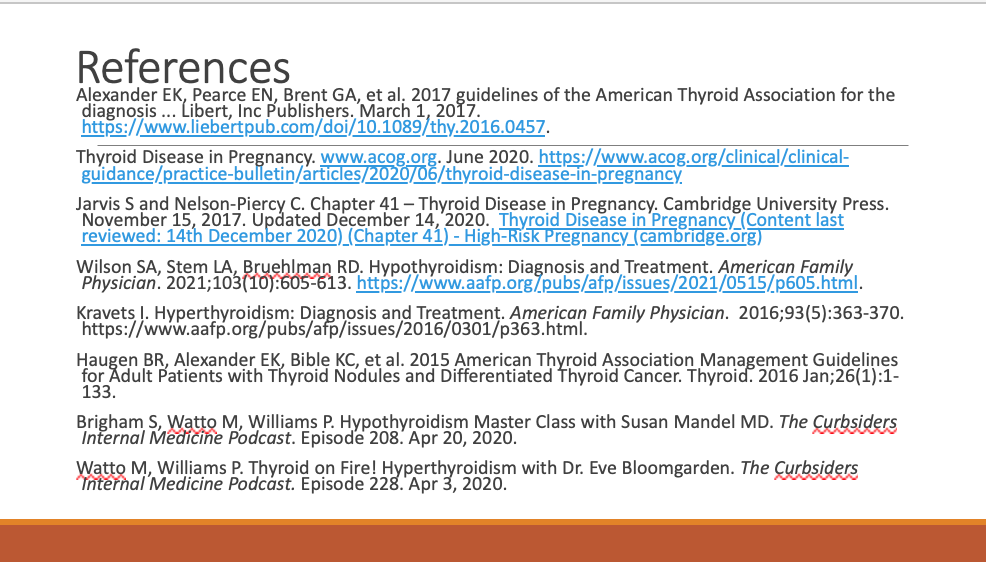